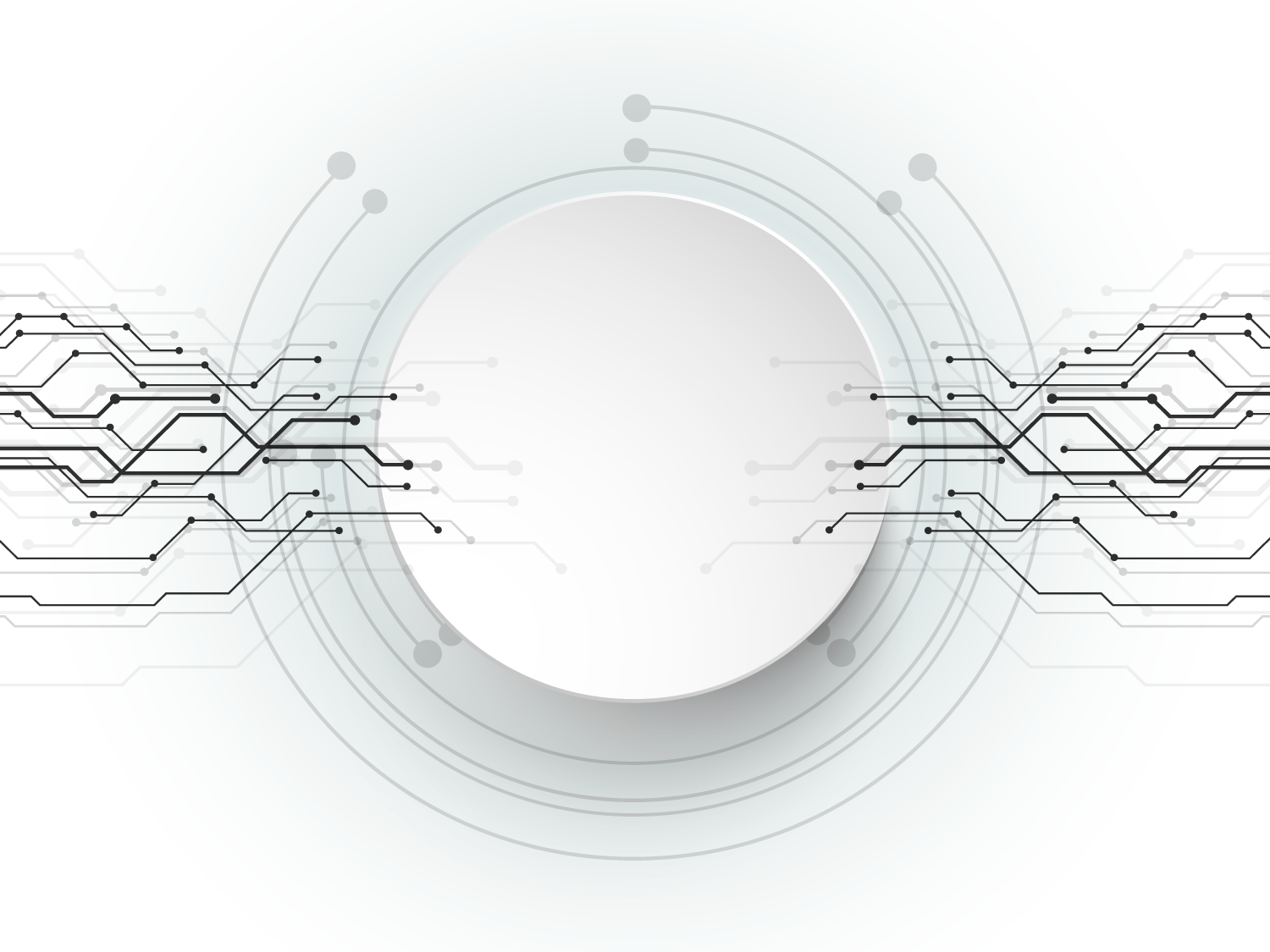 НАЗВАНИЕгородсроки реализации проектаАвтор
* Можно добавить тематическую картинку на титул
Анализ ситуации
Схема деятельности 
Описание взаимодействий
Недостатки ситуации
Противоречия
Что мешает?
И т.д.
Проблема
Формулировка проблемы должна быть четкая, конкретная и ясная. 
Не должна содержать решение проблемы. 
Проблема «Кто-то хочет чего-то, но есть барьер»
Какой товар или услугу мы хотим продвигать, почему это будет востребовано и для кого?
Насколько эта проблема актуальна? В масштабах страны, региона, города, отрасли, предприятия….
Идея
Краткая суть проекта
Описание вашей идеи решения поставленной проблемы.
Насколько это будет востребовано?
Кем?
Чью проблему решит?
Краткое описание принципов работы проектного решения.
Аналоги
Какие есть аналоги и в чем ваше решение принципиально лучше них?
Пользователи
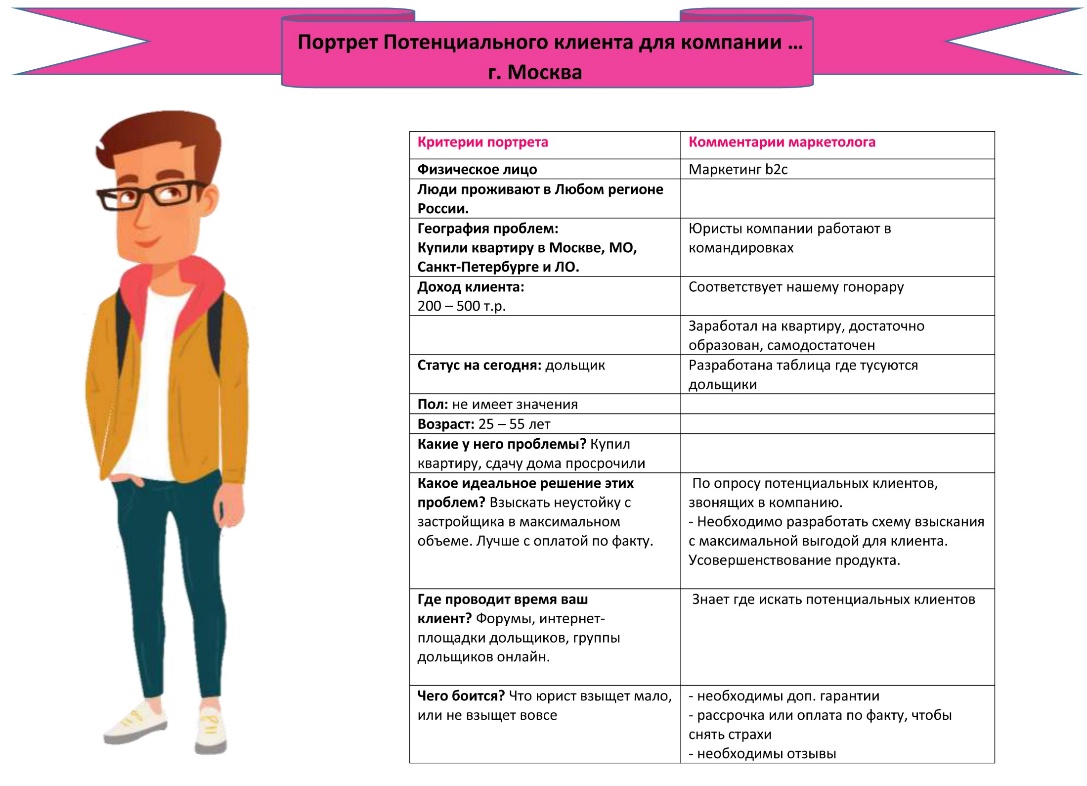 Портрет клиента (основные характеристики потребителей, их запросы и т.д.)
Карта пути клиента (желательно представить в виде схемы)
CRM – с помощью какого инструмента планируете строить взаимоотношения с клиентами, как – описать пошагово (https://sendpulse.com/ru/blog/free-crm#RetailCRM)
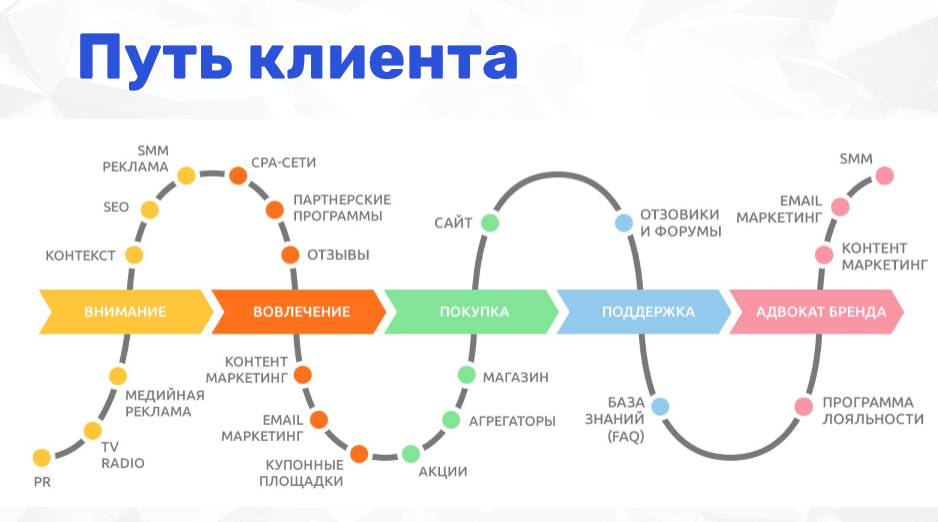 Пользовательское интервью
Здесь нужно привести вопросы для интервью или соц. опроса потенциальных пользователей проекта.

+ Большим плюсом будет проведение реального опроса хотя бы с небольшим количеством пользователей – представить его результаты в виде диаграмм.
Стейкхолдеры проекта
Необходимо выявить и описать все заинтересованные в проекте стороны
Проектное решение
Сделать архитектуру продукта (схема, функционал)
Изобразить прототип (визуальное представление, схема работы и т.п.)
Выделить «фишку» вашего решения.
Рынок
Вам нужно посчитать основные показатели
Каналы продвижения
Выбрать каналы продвижения и подробно описать как будет оно проходить
Дерево работ
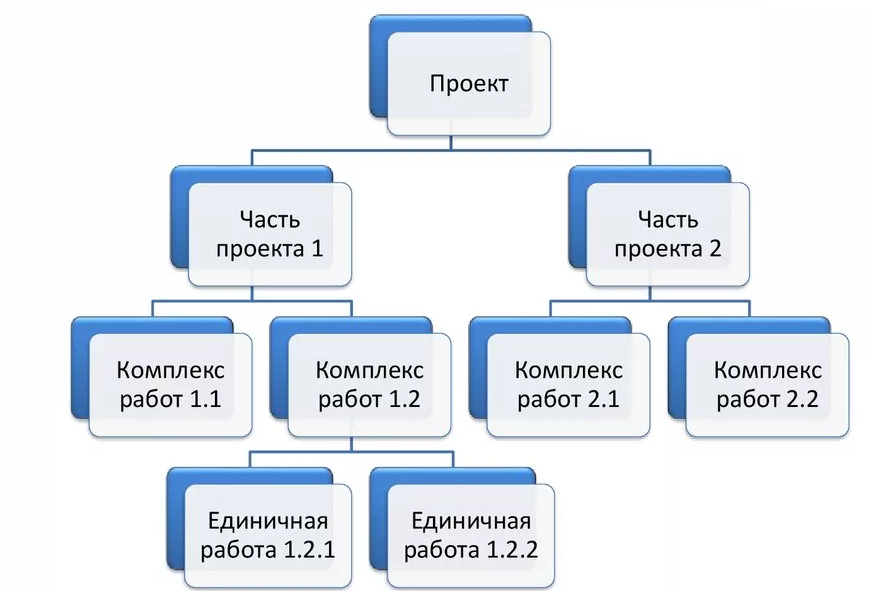 Благодарю за внимание!